LOGO
20XX
Free PPT Templates
Insert the Subtitle of Your Presentation
www.freeppt7.com
XX.XX.20XX
Add title text
Add title text
Click here to add content, content to match the title.
Click here to add content, content to match the title.
contents
01
02
03
04
Add title text
Add title text
Click here to add content, content to match the title.
Click here to add content, content to match the title.
PPT模板 http://www.1ppt.com/moban/
1
Add title text
Click here to add text content, such as keywords, some brief introductions, etc.
Add title text
Add title text
Add title text
Add title text
Add title text
Add title text
1
Add title text
Click here to add content, content to match the title.
1
Click here to add text content, such as keywords, some brief introductions, etc.
2
Click here to add text content, such as keywords, some brief introductions, etc.
3
Click here to add text content, such as keywords, some brief introductions, etc.
4
Click here to add text content, such as keywords, some brief introductions, etc.
Add
keyword
5
Click here to add text content, such as keywords, some brief introductions, etc.
6
Click here to add text content, such as keywords, some brief introductions, etc.
1
Add title text
Click here to add content, content to match the title.
Add title text
Click here to add content, content to match the title.
Add title text
Click here to add content, content to match the title.
Add title text
Click here to add content, content to match the title.
Add title text
Click here to add content, content to match the title.
Add title text
Click here to add content, content to match the title.
Add title text
Click here to add content, content to match the title.
Add title text
Click here to add content, content to match the title.
Add title text
Click here to add content, content to match the title.
1
Add title text
Click here to add content, content to match the title.
Add title text
Add title text
Add title text
Add title text
Click here to add text content, such as keywords, some brief introductions, etc.
Click here to add text content, such as keywords, some brief introductions, etc.
Click here to add text content, such as keywords, some brief introductions, etc.
Click here to add text content, such as keywords, some brief introductions, etc.
TEXT
TEXT
TEXT
TEXT
1
Add title text
Click here to add content, content to match the title.
“
“
Add title text
We provide professional-quality free PowerPoint templates to help you with your business presentations - freeppt7.com
Add title text
We provide professional-quality free PowerPoint templates to help you with your business presentations - freeppt7.com
1
Add title text
Click here to add content, content to match the title.
Add title text
Add Keywords
Add Keywords
Click here to add content, content to match the title. ，Click here to add content, content to match the title. ，Click here to add content, content to match the title.
Add Keywords
Add Keywords
1
Add title text
Click here to add content, content to match the title.
01
Click here to add text content, such as keywords, some brief introductions, etc.
03
02
Click here to add text content, such as keywords, some brief introductions, etc.
04
Click here to add text content, such as keywords, some brief introductions, etc.
Click here to add text content, such as keywords, some brief introductions, etc.
1
Add title text
Click here to add content, content to match the title.
Click here to add text content, such as keywords, some brief introductions, etc.
Click here to add text content, such as keywords, some brief introductions, etc.
Click here to add text content, such as keywords, some brief introductions, etc.
Click here to add text content, such as keywords, some brief introductions, etc.
2
Add title text
Click here to add content, content to match the title.
20%
6%
60%
8%
6%
Add title text
Add title text
Click here to add content, content to match the title.
Click here to add content, content to match the title.
Add title text
Add title text
Click here to add content, content to match the title.
Click here to add content, content to match the title.
1
Add title text
Click here to add content, content to match the title.
28%
18%
8%
Add title text
Click here to add text content, such as keywords, some brief introductions, etc. Click here to add text content, such as keywords, some brief introductions, etc. Click here to add text content, such as keywords, some brief introductions, etc.
1
Add title text
Click here to add content, content to match the title.
Add title text
Add title text
Click here to add text content, such as keywords, some brief introductions, etc.
Click here to add text content, such as keywords, some brief introductions, etc.
58%
50%
Fill in the description
Fill in the description
82%
79%
Fill in the description
Fill in the description
80%
88%
Fill in the description
Fill in the description
65%
65%
Fill in the description
Fill in the description
43%
52%
Fill in the description
Fill in the description
2
Add title text
Click here to add text content, such as keywords, some brief introductions, etc.
Add title text
Add title text
Add title text
Add title text
Add title text
Add title text
[Speaker Notes: 模板来自于：第一PPT https://www.1ppt.com/]
2
Add title text
Click here to add content, content to match the title.
Add title text
Click here to add content, content to match the title. ，Click here to add content, content to match the title.
01
02
Add title text
Click here to add content, content to match the title. ，Click here to add content, content to match the title.
Add title text
Click here to add content, content to match the title. ，Click here to add content, content to match the title.
03
04
Add title text
Click here to add content, content to match the title. ，Click here to add content, content to match the title.
2
Add title text
Click here to add content, content to match the title.
Add title text
Click here to add content, content to match the title. Click here to add content, content to match the title.
01
Add title text
Click here to add content, content to match the title. Click here to add content, content to match the title.
02
03
Add title text
Click here to add content, content to match the title. Click here to add content, content to match the title.
04
Add title text
Click here to add content, content to match the title. Click here to add content, content to match the title.
2
Add title text
Click here to add content, content to match the title.
Add title text
TEXT
corporate culture
Add title text
Add title text
Click here to add content, content to match the title.
Click here to add content, content to match the title.
Add title text
Add title text
Click here to add content, content to match the title.
Click here to add content, content to match the title.
2
Add title text
Click here to add content, content to match the title.
Add title text
Click here to add text content, such as keywords, some brief introductions, etc.
Click here to add text content, such as keywords, some brief introductions, etc.
2
Add title text
Click here to add content, content to match the title.
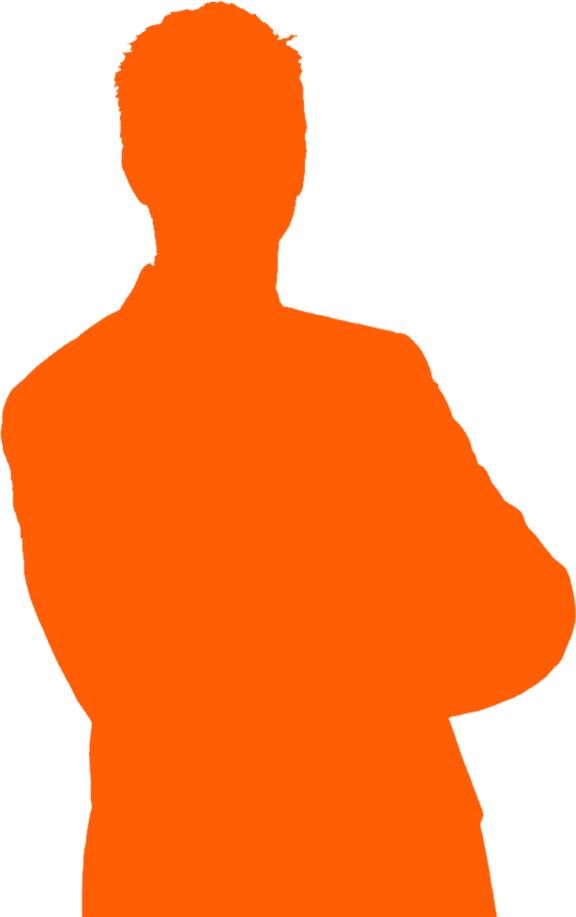 Keywords
Keywords
Keywords
Keywords
Add title text
We provide professional-quality free PowerPoint templates to help you with your business presentations - freeppt7.com
3
Add title text
Click here to add content, content to match the title.
Add title text
Add title text
Add title text
Click here to add content, content to match the title.
Click here to add content, content to match the title.
Click here to add content, content to match the title.
3
Add title text
Click here to add text content, such as keywords, some brief introductions, etc.
Add title text
Add title text
Add title text
Add title text
Add title text
Add title text
3
Add title text
Click here to add content, content to match the title.
Add title text
Click here to add content, content to match the title.
Add title text
Click here to add content, content to match the title.
Add title text
Click here to add content, content to match the title.
3
Add title text
Click here to add content, content to match the title.
Add title text
Click here to add content, content to match the title.
Add title text
Click here to add content, content to match the title.
Add title text
Click here to add content, content to match the title.
Add title text
Click here to add content, content to match the title.
3
Add title text
Click here to add content, content to match the title.
Add title text
Click here to add content, content to match the title. ，Click here to add content, content to match the title. ,Click here to add content, content to match the title. ，Click here to add content, content to match the title. ,Click here to add content, content to match the title.
Add title text
Click here to add content, content to match the title. ，Click here to add content, content to match the title. ,Click here to add content, content to match the title. ，Click here to add content, content to match the title. ,Click here to add content, content to match the title.
Add title text
Click here to add content, content to match the title. ，Click here to add content, content to match the title. ,Click here to add content, content to match the title. ，Click here to add content, content to match the title. ,Click here to add content, content to match the title.
3
Add title text
Click here to add content, content to match the title.
Click here to add text content, such as keywords, some brief introductions, etc.
Fill in the description
Click here to add text content, such as keywords, some brief introductions, etc. Click here to add text content, such as keywords, some brief introductions, etc.
Click here to add text content, such as keywords, some brief introductions, etc.
Add
Text
Click here to add text content, such as keywords, some brief introductions, etc.
Click here to add text content, such as keywords, some brief introductions, etc.
4
Add title text
Click here to add content, content to match the title.
Add title text
Add title text
$37M
$37M
Add title text
Add title text
Click here to add content, content to match the title.
Click here to add content, content to match the title.
920,000
520,000
Lorem ipsum dolor sit amet.
Lorem ipsum dolor sit amet.
3
Add title text
Click here to add content, content to match the title.
Add title
Add title
Add title
Add title
Fill in the description
Fill in the description
Fill in the description
Fill in the description
Click here to add content, content to match the title. ，Click here to add content, content to match the title.
Click here to add content, content to match the title. ，Click here to add content, content to match the title.
Click here to add content, content to match the title. ，Click here to add content, content to match the title.
Click here to add content, content to match the title. ，Click here to add content, content to match the title.
4
Add title text
Click here to add text content, such as keywords, some brief introductions, etc.
Add title text
Add title text
Add title text
Add title text
Add title text
Add title text
4
Add title text
Click here to add content, content to match the title.
Add title text
Add title text
Add title text
Add title text
Add title text
A
Click here to add content, content to match the title.
Click here to add content, content to match the title.
Click here to add content, content to match the title.
Click here to add content, content to match the title.
Click here to add content, content to match the title.
B
C
D
E
4
Add title text
Click here to add content, content to match the title.
Add title text
01
Click here to add content, content to match the title. ，Click here to add content, content to match the title.
02
03
Add title text
Click here to add content, content to match the title. ，Click here to add content, content to match the title.
04
Add title text
Click here to add content, content to match the title. ，Click here to add content, content to match the title.
Add title text
Click here to add content, content to match the title. ，Click here to add content, content to match the title.
4
Add title text
Click here to add content, content to match the title.
Click here to add content, content to match the title. ，Click here to add content, content to match the title.
text
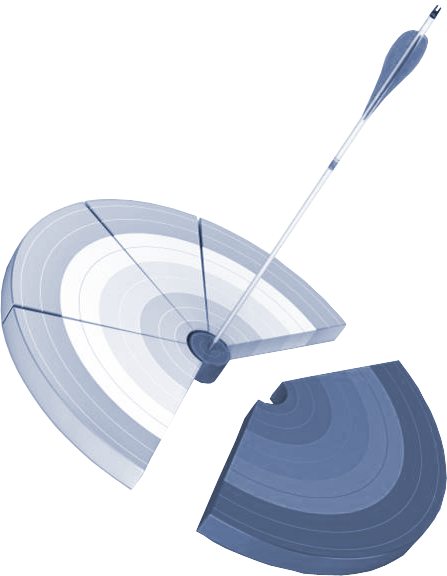 Click here to add content, content to match the title. ，Click here to add content, content to match the title.
text
Click here to add content, content to match the title. ，Click here to add content, content to match the title.
text
Click here to add content, content to match the title. ，Click here to add content, content to match the title.
text
4
Add title text
Click here to add content, content to match the title.
Click here to add text content, such as keywords, some brief introductions, etc.
1-2Mth
Click here to add text content, such as keywords, some brief introductions, etc.
3-4Mth
11-12Mth
Click here to add text content, such as keywords, some brief introductions, etc.
20XX
5-6Mth
Click here to add text content, such as keywords, some brief introductions, etc.
9-10Mth
Click here to add text content, such as keywords, some brief introductions, etc.
7-8Mth
Click here to add text content, such as keywords, some brief introductions, etc.
4
Add title text
Click here to add content, content to match the title.
Add title text
We provide professional-quality free PowerPoint templates to help you with your business presentations - freeppt7.com
Fill in the description
Fill in the description
Fill in the description
Click here to add content, content to match the title.
Click here to add content, content to match the title.
Click here to add content, content to match the title.
4
Add title text
Click here to add content, content to match the title.
A
Add title text
Click here to add text content, such as keywords, some brief introductions, etc.Click here to add text content, such as keywords, some brief introductions, etc.
Add title text
Add title text
Click here to add text content, such as keywords, some brief introductions, etc.Click here to add text content, such as keywords, some brief introductions, etc.
B
Click here to add text content, such as keywords, some brief introductions, etc.
Add title text
Click here to add content, content to match the title.
LOGO
20XX
THANKS
THANK YOU FOR LISTENING
www.freeppt7.com
XX.XX.20XX
We respect your valuable time with freeppt7!
If you have any questions, please reach us
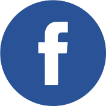 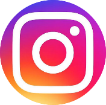 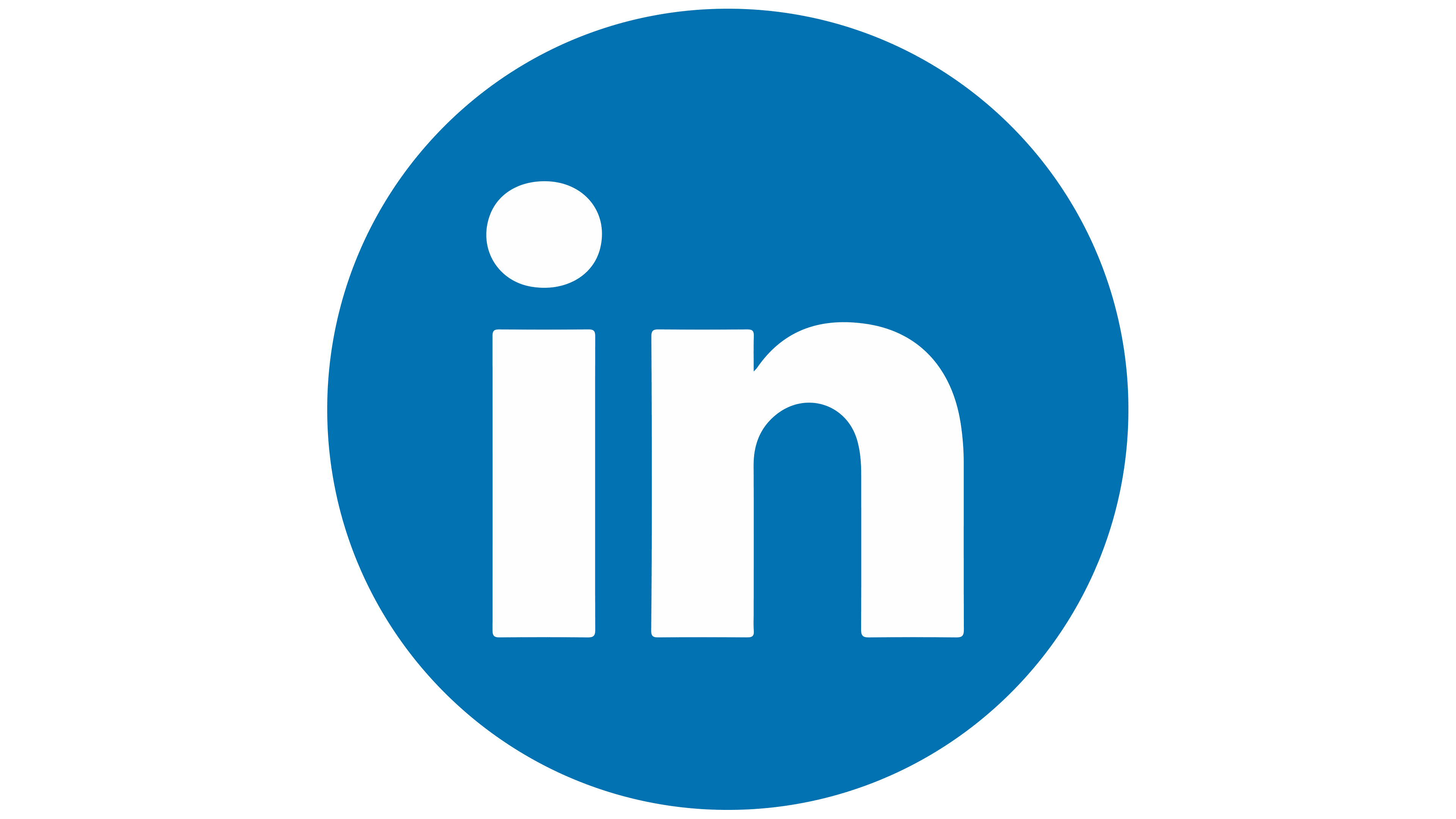 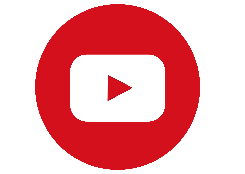 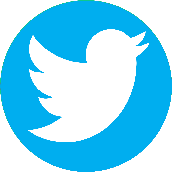 Do you have a design request, please visit our redesign page.
CREDIT: Freeppt7.com created this PowerPoint template.
Let this slide be kept for attribution.
www.freeppt7.com